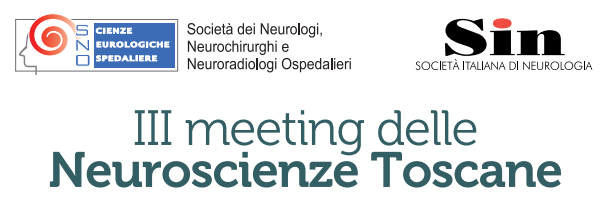 Profilo neuropsicologico dei pazienti con epilessia del lobo temporale mesiale
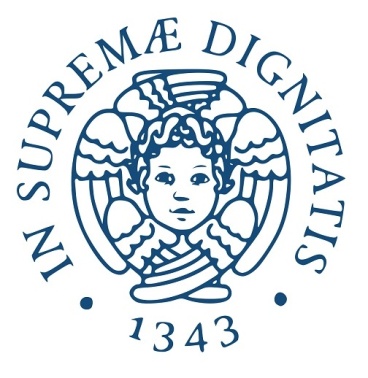 S.Giannoni1, C.Pizzanelli1, C. Pagni1, FS. Giorgi1,
C. Milano1, G. Tognoni1, G. Siciliano1, U. Bonuccelli1
1UO Neurologia, Dipartimento di Medicina Clinica e Sperimentale, Università di Pisa,
EPILESSIA DEL LOBO TEMPORALE
- Laterale (LTLE) 30% neocortex
 Mesiale (MTLE)  70%
ippocampo, giro paraippocampale, amigdala
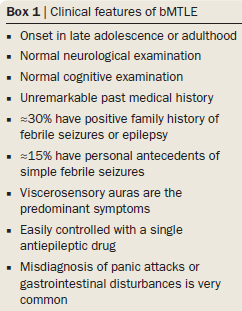 Mild
(mMTLE)
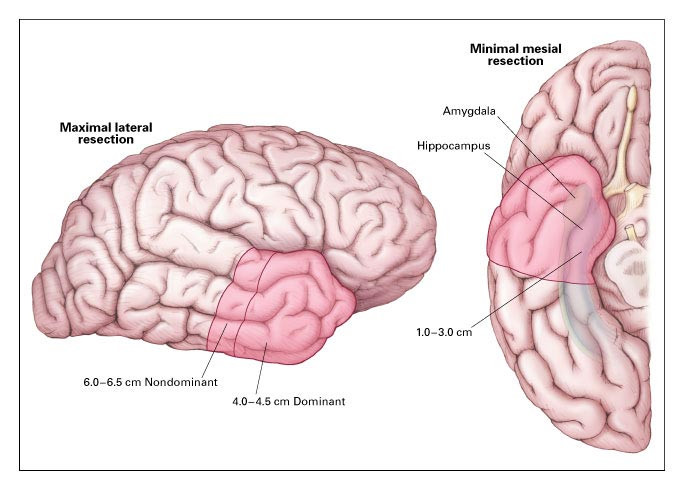 Refractory
(rMTLE)
Crisi scarsamente controllate pur in presenza di terapia antiepilettica. 
 alta associazione con convulsioni febbrili (CF) e sclerosi ippocampale (70%).
assenza di crisi >24 mesi
Labate et al. 2011
L’epilessia temporale è classicamente associata a disturbi cognitivi
Ma il profilo neuropsicologico è stato valutato in genere nei  pazienti refrattari (possibili candidati alla chirurgia), mentre la popolazione mild è stata ancora poco studiata
Materiali e Metodi
Ad ogni paziente è stata somministrata una batteria di test neuropsicologici comprendente:
- Rey Auditory Verbal Learning Test
- Rey–Osterrieth Complex Figure Test	   	memoria verbale, visuospaziale, working 
Short Tale				memory
Digit Span: Forwards and Backwards task

 Stroop Color and Word Test					funzioni esecutive, 
- FAB, TMT, Modified Wisconsin Card Sorting Test (MWCST)	attenzione
Risultati
Trend HC-> mMTLE->rMTLE per la maggior  parte dei test 
Differenze significative:
 15 parole di Rey tra HC e rMTLE e tra HC e mMLTE
 Figura di Rey tra HC- mMTLE e rMLTE
- Short tale tra rMTLE e HC
 FAB tra rMTLE e HC
Le differenze maggiori si notano tra refractory e HC, ma differenze significative possono essere evidenziate anche tra mild e HC per quel che riguarda le 15 parole di Rey.
Conclusioni
All’interno della MTLE si possono individuare due distinte categorie di pazienti, non solo per quel che riguarda la clinica delle crisi, ma anche per l’aspetto neuropsicologico.

La maggior compromissione ai test si ha per i pazienti con rMTLE e riguardano disturbi di memoria, alterazione delle funzioni esecutive, disturbo del linguaggio, etc.  Questa compromissione è determinata oltre dalla condizione patologica di base anche dal numero di farmaci, dalla durata di malattia e dalle crisi frequenti.

Tuttavia alcune alterazioni rispetto ai controlli sani, soprattutto per quel che riguarda le prove di memoria verbale, si hanno anche nel gruppo dei pazienti con mMTLE, un gruppo di pazienti che finora è stato poco studiato dal punto di vista del pattern cognitivo.

Potrebbero essere utili ulteriori studi, con un aumentata casistica di pazienti ed associazione con neuroimaging, per definire meglio il profilo cognitivo dei mMTLE e le differenze  tra queste due importanti forme di epilessia.
Grazie per l’attenzione